JapaneseLanguage Booklet
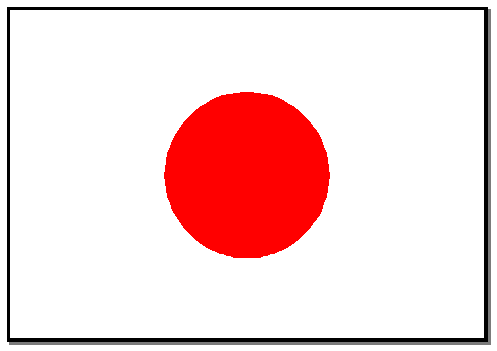 Name:  ____________
1.  Japanese  Greetings
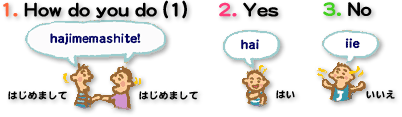 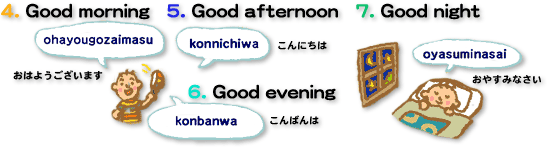 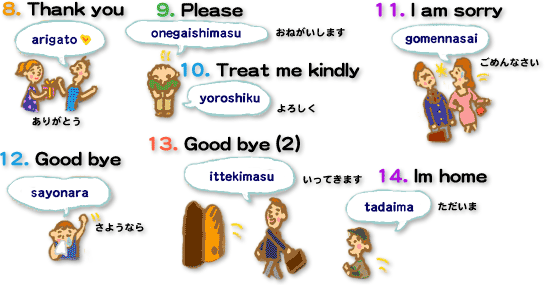 With a partner write and rehearse a script to present in front of the class using the greetings and other words you have just learnt.
Japanese Scripts
There are 3 types of Japanese characters:

Hiragana
The basic Japanese alphabet.  There are 46 symbols.  There is only one way of pronouncing each Japanese character or combination of characters, unlike the English alphabet.

Katakana
This is another way of writing the Japanese sounds.  Usually used with foreign words.

Kanji (Chinese characters)
These are Chinese characters and each character has its own specific meaning

Roomaji
This is the Japanese language written in English letters.
わたし
タクシ
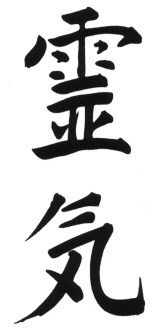 Hiragana Chart
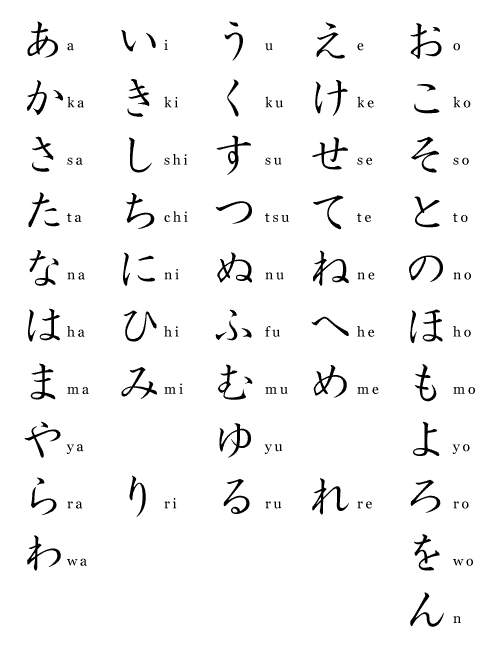 How many Hiragana do you know?
Record your pretest result here and compare it with how you go at the end of the term.
Beginning  of Term    /46  End of Term    /46
Katakana Chart
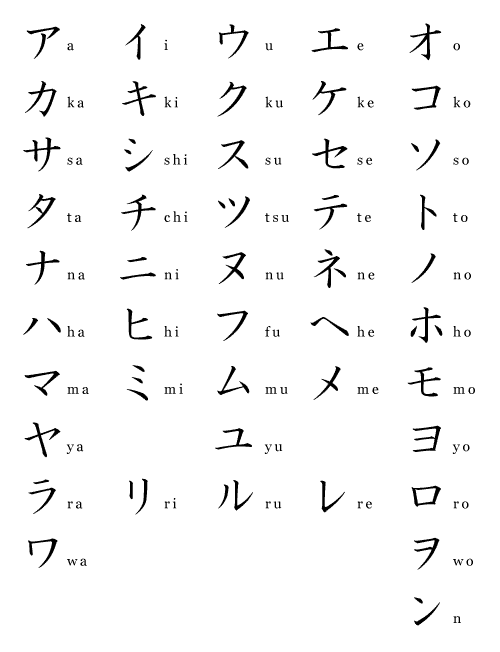 Highlight the katakana you already recognise.
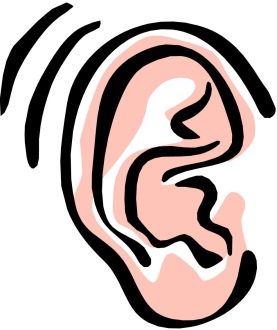 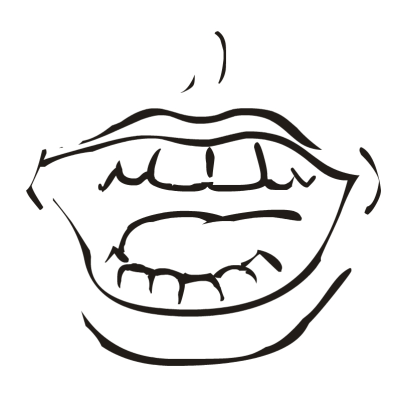 So how do you say it?
Even though writing in roomaji may look like English letters,  the way that you pronounce the sounds may be different.  But don’t worry!  Once you have learnt how to pronounce the sounds they will always be the same so you can always say the words correctly.  
Just remember...

a as in art
i as in we
u as in soon
e as in get
o as in hot
Spend a few minutes  adding any new words to your vocabulary book.
よくできました！
2.  Meeting New Friends
はじめまして。
Hajimemashite.
How do you do?

わたしはルーシーです。
Watashi wa ruushii desu.
I am Lucy.

おなまえはなんですか？
Onamae wa nan desu ka?
What is your name?
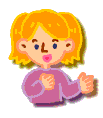 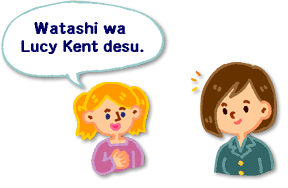 はじめまして。
Hajimemashite.
How do you do?

わたしはトムです。
Watashi wa tomu desu.
I am Tom.

どうぞよろしく。
Douzo yoroshiku.
Pleased to meet you.
Substitute your name on the conversation below and practise with your friend.
はじめまして。
Hajimemashite.
How do you do?

わたしは＿＿＿＿＿です。
Watashi wa ＿＿＿＿＿ desu.
I am＿＿＿＿＿.

おなまえはなんですか？
Onamae wa nan desu ka?
What is your name?
Draw a picture of yourself and your friend next to the speech bubbles.
はじめまして。
Hajimemashite.
How do you do?

わたしは＿＿＿＿＿です。
Watashi wa ＿＿＿＿＿desu.
I am ＿＿＿＿.

どうぞよろしく。
Douzo yoroshiku.
Pleased to meet you.
どうぞよろしく。
Douzo yoroshiku.
Pleased to meet you.
Have a go at answering the following questions in Japanese.  Below is some new vocabulary to help you.
なまえ
namae
name

わたし
Watashi
I, me
ともだち
tomodachi


せんせい
sensei
おかあさん
Okaasan
Mother

ペット
petto
pet
Spend a few minutes  adding any new words to your vocabulary book.
よくできました！
3.  What language do you understand?
Understanding what language someone speaks is the first step in being able to communicate.  Australia is an English speaking country so we usually assume that others speak English.  If you are in Japan you will assume that others speak Japanese.  Many Japanese people also speak English.  Today we will learn how to ask people what language they speak.
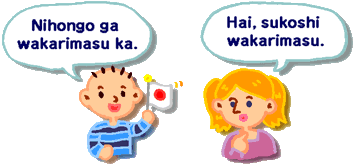 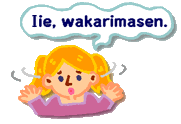 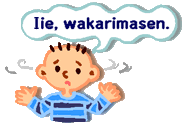 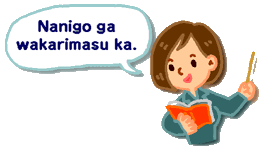 Have a go at this script with a friend
にほんご　が　わかりますか。
Nihongo ga wakarimasu ka.
Do you understand Japanese.
はい、　ちょっと　わかります。
Hai, chotto wakarimasu.
Yes, I understand a little bit.

えいご　が　わかりますか。
Eigo ga wakarimasu ka.
Do you understand English?
いいえ、わかりません。
Iie, wakarimasen.
No, I don’t understand.
なにご　が　わかりますか。
Nanigo ga wakarimasu ka.
What language do you understand?
ちゅうごくご　が　わかります。
Chuugokugo ga wakarimasu.
I understand Chinese.
Countries and Languages
In Japanese “go” means language.  To say the language that is spoken in that country add “go” to the end of the name of the country.  (English is of course the exception).   The following table will help you.
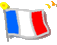 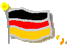 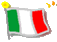 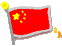 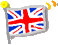 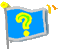 Now you can say these sentences in Japanese!  Have a go...
にほんご　が　わかります。
Nihongo ga wakarimasu.
I understand Japanese.

なにご　が　わかります。
Nanigo ga wakarimasuka.
What language do you understand?

えいご　が　わかりますか。
Eigo ga wakarimasuka.
Do you understand English?
Spend a few minutes  adding any new words to your vocabulary book.
よくできました！
4. Describing things
Adjectives ending in “i”, like “ii” (meaning “good”) and “muzukashii”,  (meaning “difficult”) can come immediately before the noun they describe.  If an adjective does not end in “i” then add “no” before the noun.  Here is a table of common things found around the classroom. There are spaces for you to add some more.
Here is a table of common adjectives you can use to describe these classroom items.  There are spaces for you to add some more.  Please add の in the space after the adjective if you need to add it before the noun.
How old are you?
“Sai” refers to age.  So if you know Japanese numbers you can say how old you are.  Just add  “sai” on to the end of the number.  The only exceptions are  the numbers that end with “chi”, for example “ich” and “hachi”.  For these numbers just drop the “chi” and add “s” and “sai” to the end.  Use the table below to help you.
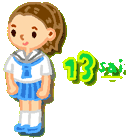 Have a go at finding some things from around the room and talking about them.  Use the script to help you.
Dare no ____ _____ desu ka.
Who’s is this _____ _______ ?
Watashi no ____ ___ desu.
It’s my  ______ ____
Douzo.
There you go.
Arigatou
Thank you.
Kore wa anata no ____ ___ desu ka.
Is this your ______ ______?
Hai watashi no ____ ___desu ka.
Yes this is my _____  ______.
Douzo.
There you go.
Arigatou
Thank you.
Spend a few minutes  adding any new words to your vocabulary book.
よくできました！
5.  When is your birthday?
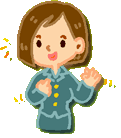 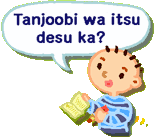 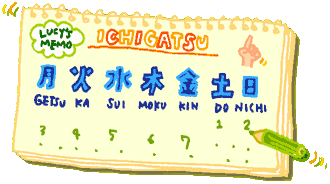 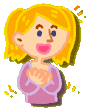 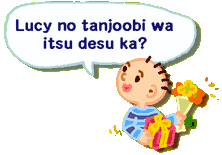 Saying a date in Japanese is much like saying it in English: You just put the day of the month after the month itself.
Saying the first 10 days of the month can be a little bit trickier than simply saying the numbers followed by “nichi” meaning “day”.  The following table shows what to say for the 1st to the 10th.
Have a go at this script with a friend
Konnichiwa.
Hello.
Konnichiwa.
Hello.
Nan sai desu ka.
How old are you?
______sai desu .
I am _____ years old.
Soo desu ne.  Tanjoobi wa itsu desu ka.
Is that so?  When is your birthday?
_____ gatsu  _______ desu.
____ month  ____ day.

Tanjoobi wa itsu desu ka
When it your birthday?
____ gatsu ______ desu.
____month  _____day.
Have a go at answering the following questions in Japanese.  Below is some new vocabulary to help you.
あした
ashita
tomorrow
ともだち
tomodachi
friend

せんせい
sensei
teacher
きょう
Kyoo
today

きのう
Kinoo
Yesterday
Spend a few minutes  adding any new words to your vocabulary book.
よくできました！
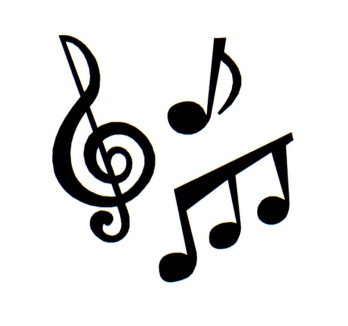 Happy Birthday to you!
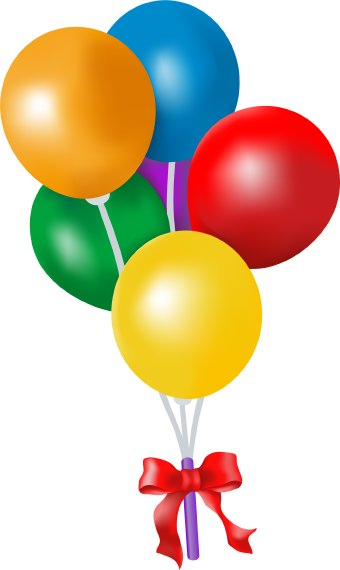 おたんじょうび　おめでと
otanjyoubi omedoto
Happy Birthday to you

おたんじょうび　おめでと
otanjyoubi omedeto
Happy Birthday to you

おたんじょうび　おめでと　＿＿＿さん
otanjyoubi omedeto (name) san
Happy Birthday dear  _____

おたんじょうび　おめでと
otanjyoubi omedeto!
Happy birthday to you!
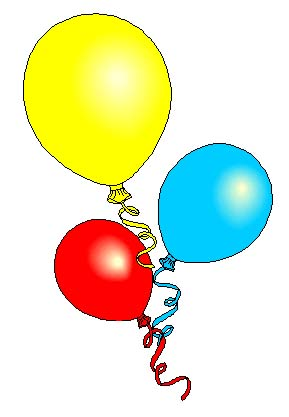 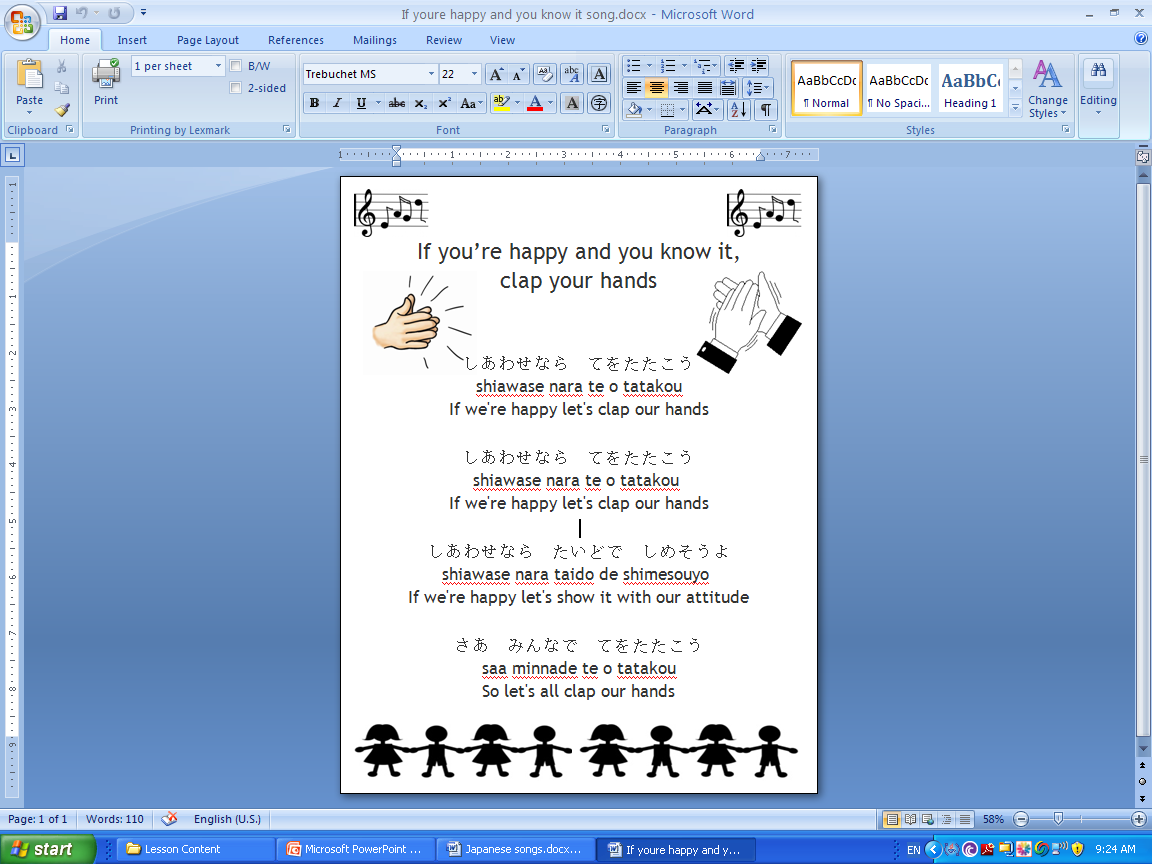 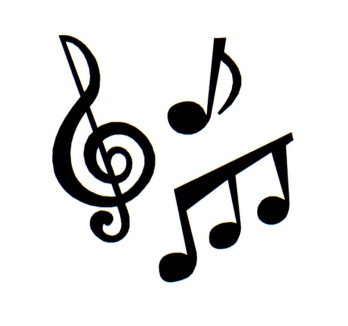 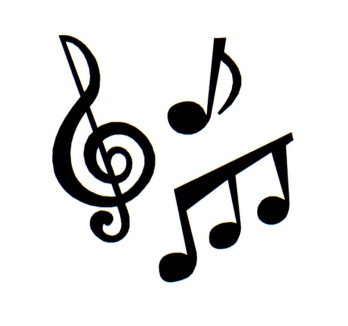 Heads Shoulders Knees and Toes
atama kata
head shoulder
 hiza ashi hiza ashi
knee leg knee leg
atama kata
head shoulder 

hiza ashi hiza ashi
knee leg knee leg
me to mimi to
eye and ear and
 kuchi to hana.
mouth and nose
atama kata
head shoulder
 hiza ashi
knee leg
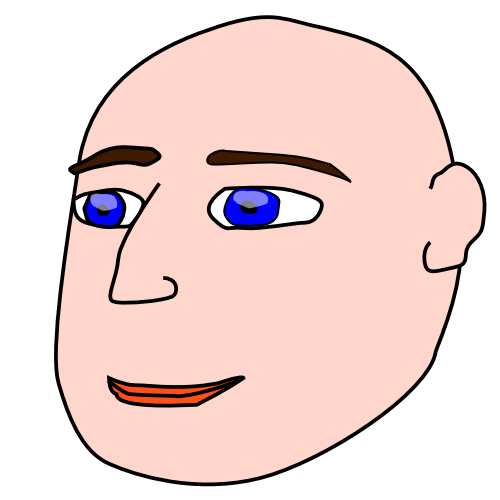 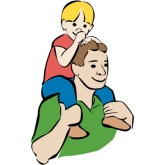 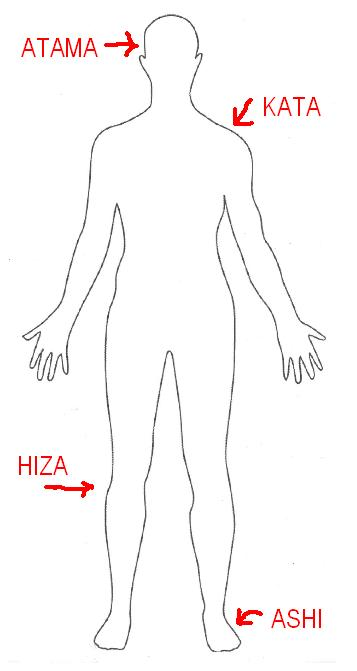 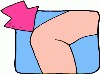 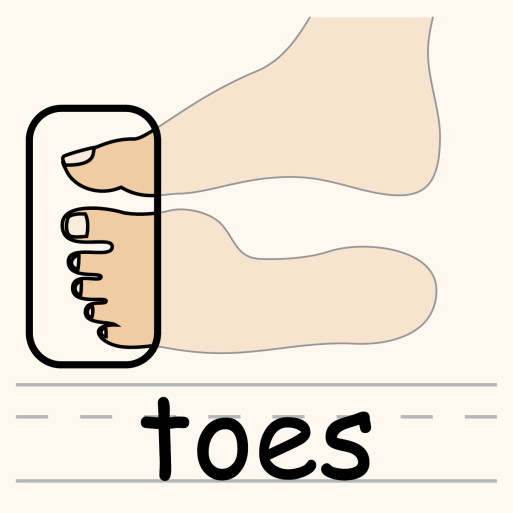